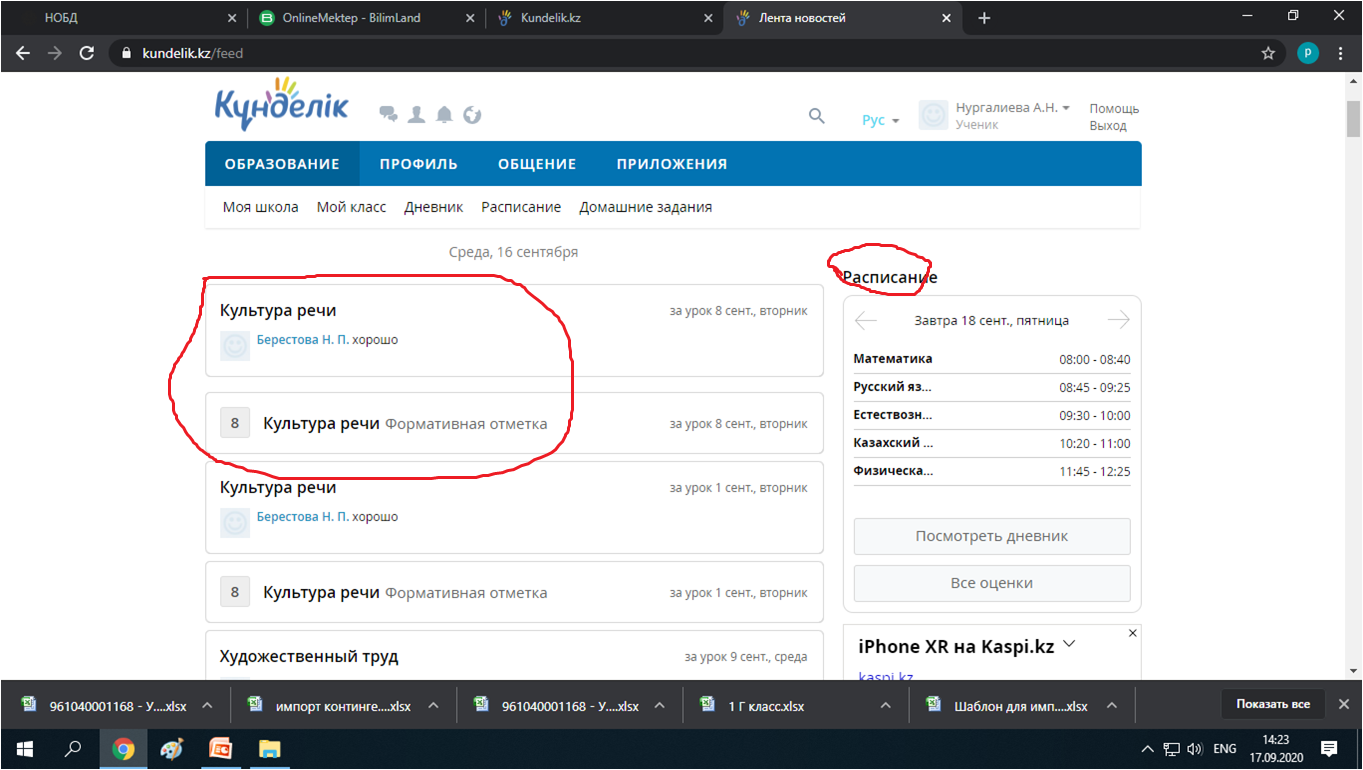 Главная страница
Главная страница
Объявления от учителей и администрации школы
Уведомления и объявления от учителей и администрации школы
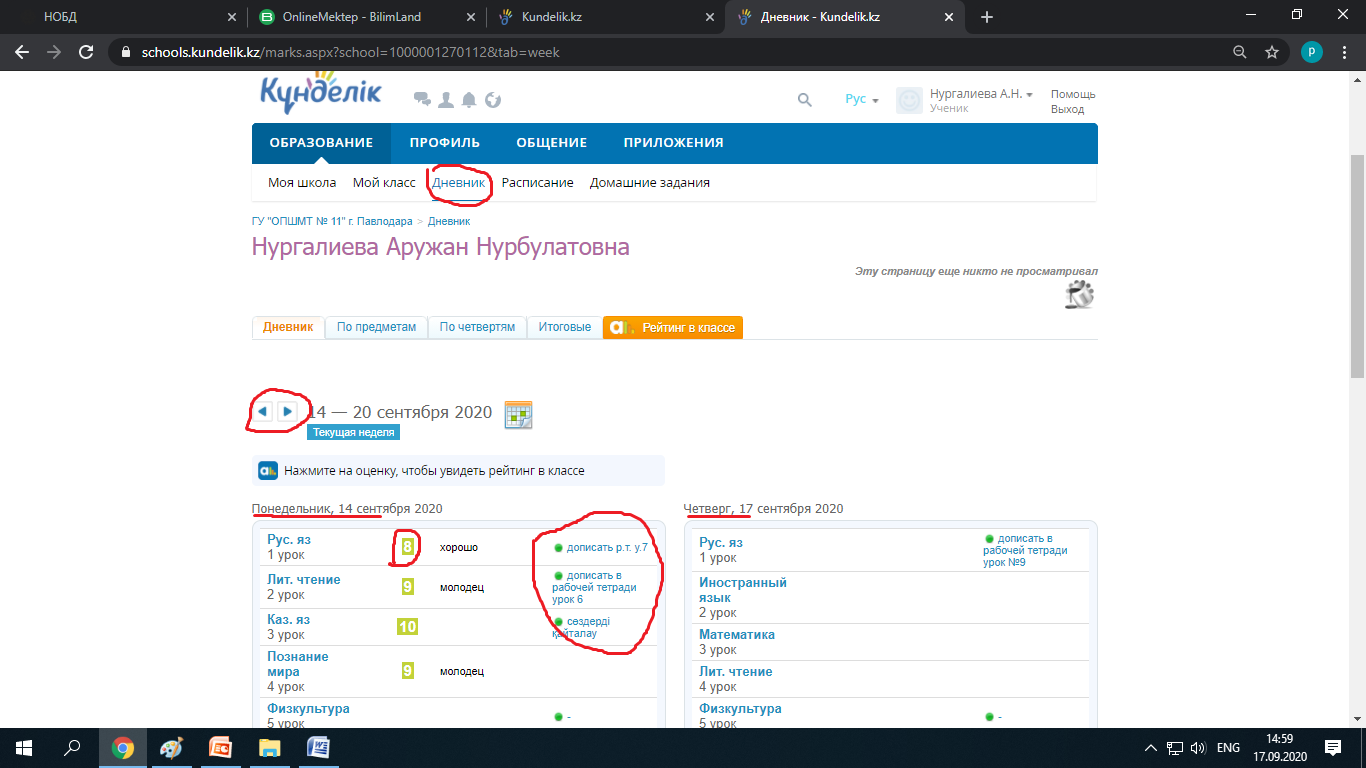 Во вкладке дневник можно смотреть предметы, оценки, д/з и комментарии учителей
Вкладка расписания, смотрим расписания и время занятий, а также учителей, кто у вас ведёт
Чтобы посмотреть файл, который прикрепил учитель для дистанционного урока заходим, образование-дневник  и кликаем на нужный урок
Скачиваем файл и выполняем
Кликаем на ФИО учителя
Пишем сообщения учителю
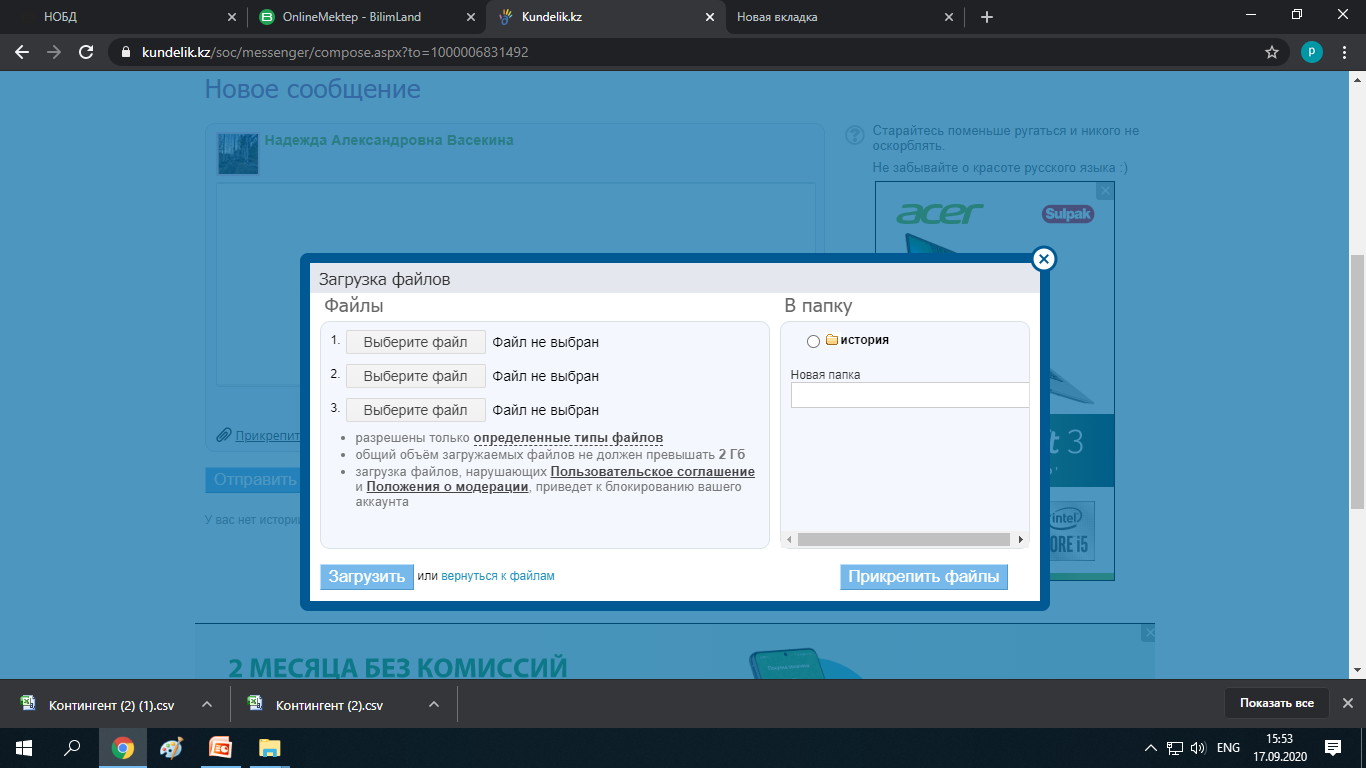 1 Выбираем файл с ответом с компьютера
2 Добавляем в папку предмета, если нет создаём новую
3 нажимаем загрузить
4 прикрепить файл
1 Выбираем файл с ответом с компьютера
2 Добавляем в папку предмета, если нет создаём новую
3 нажимаем загрузить
4 прикрепить файл
1
2
3
4
Отправляем сообщения учителю
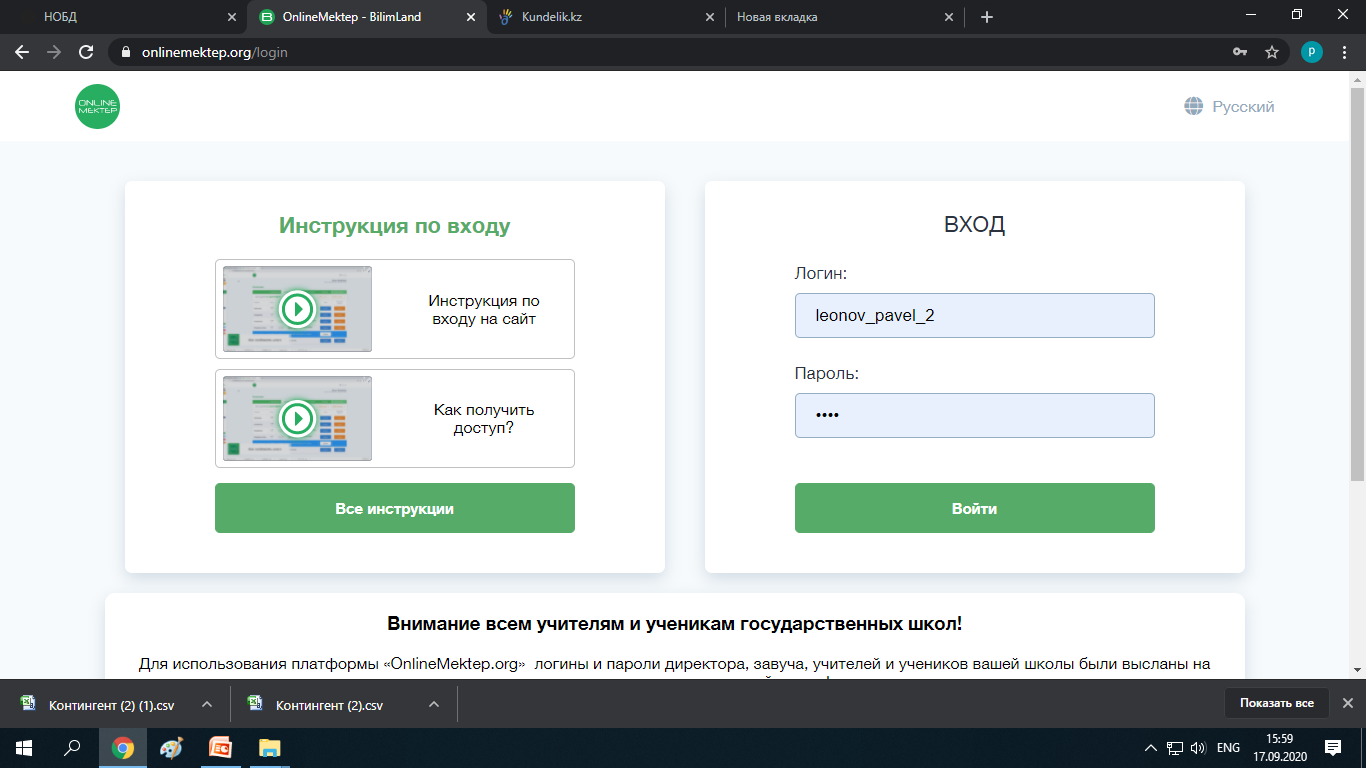 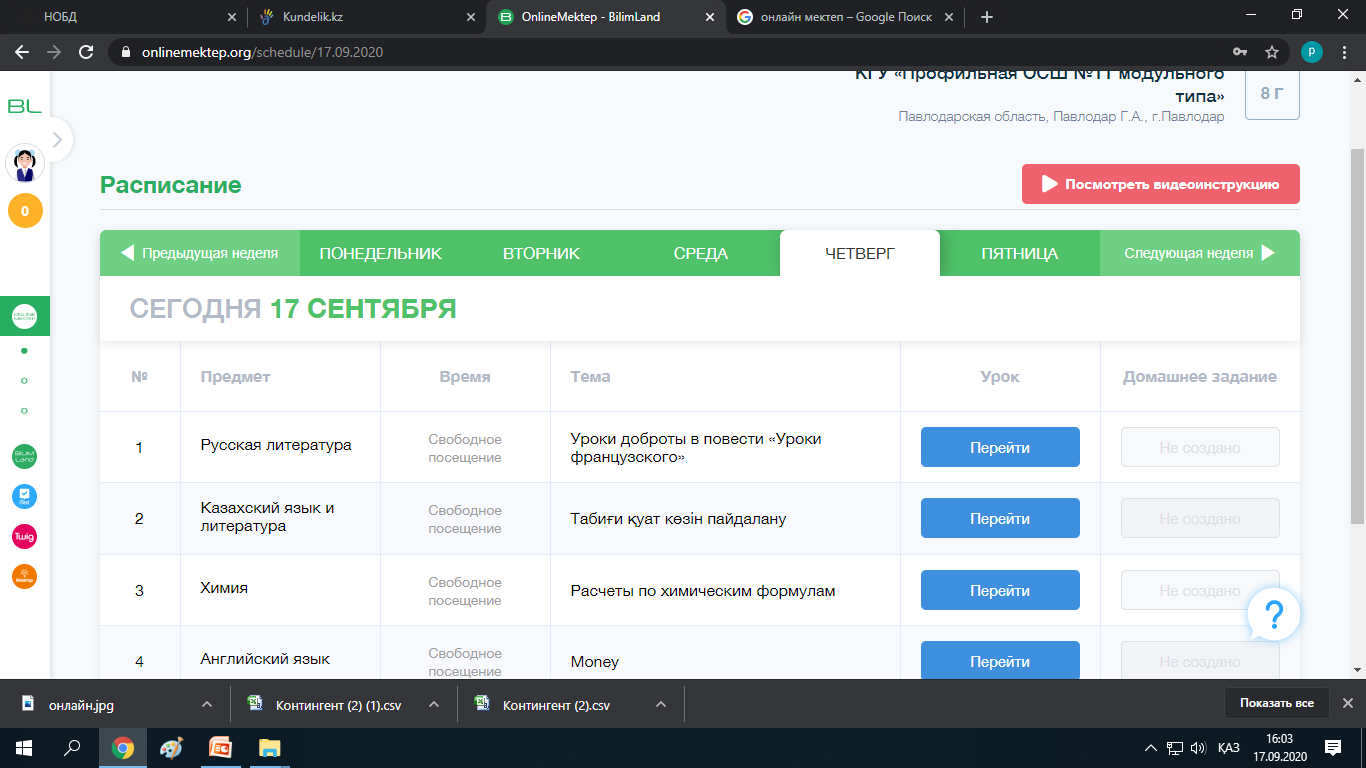 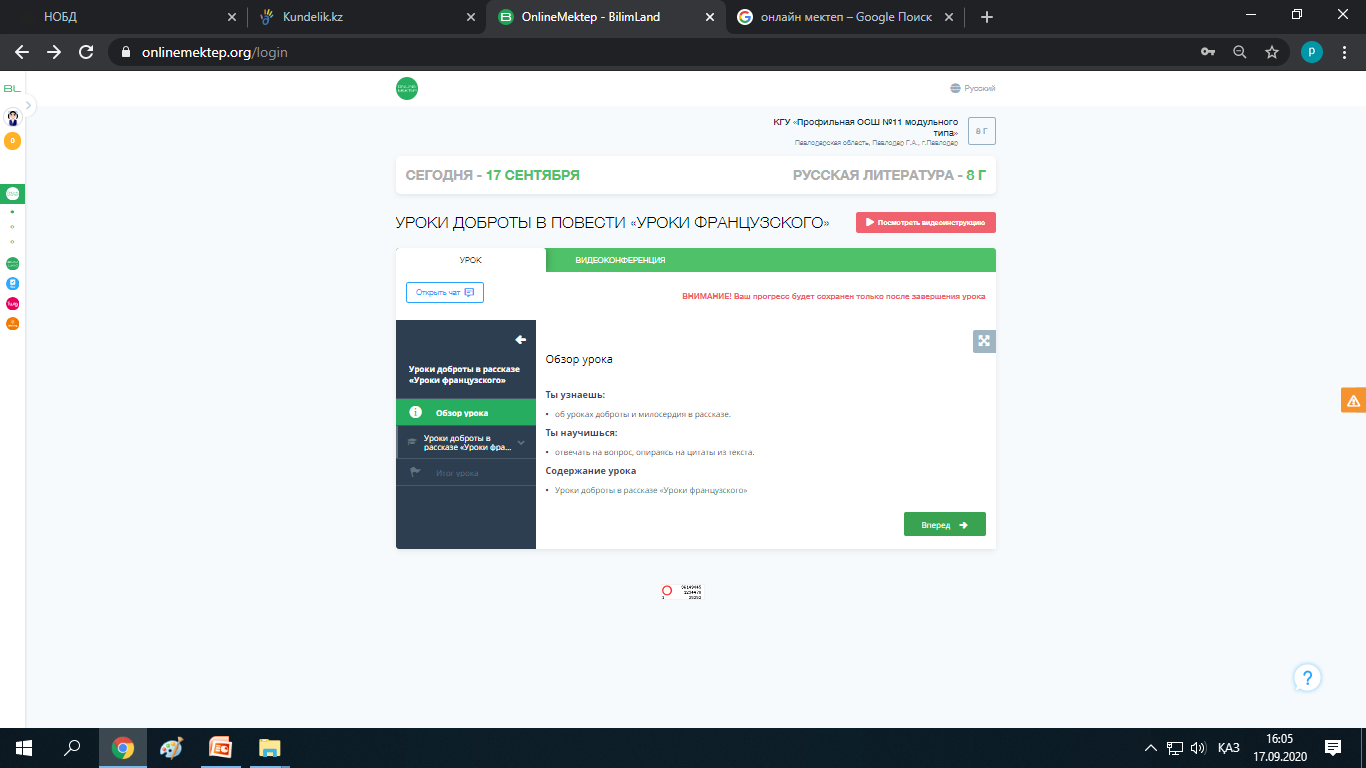 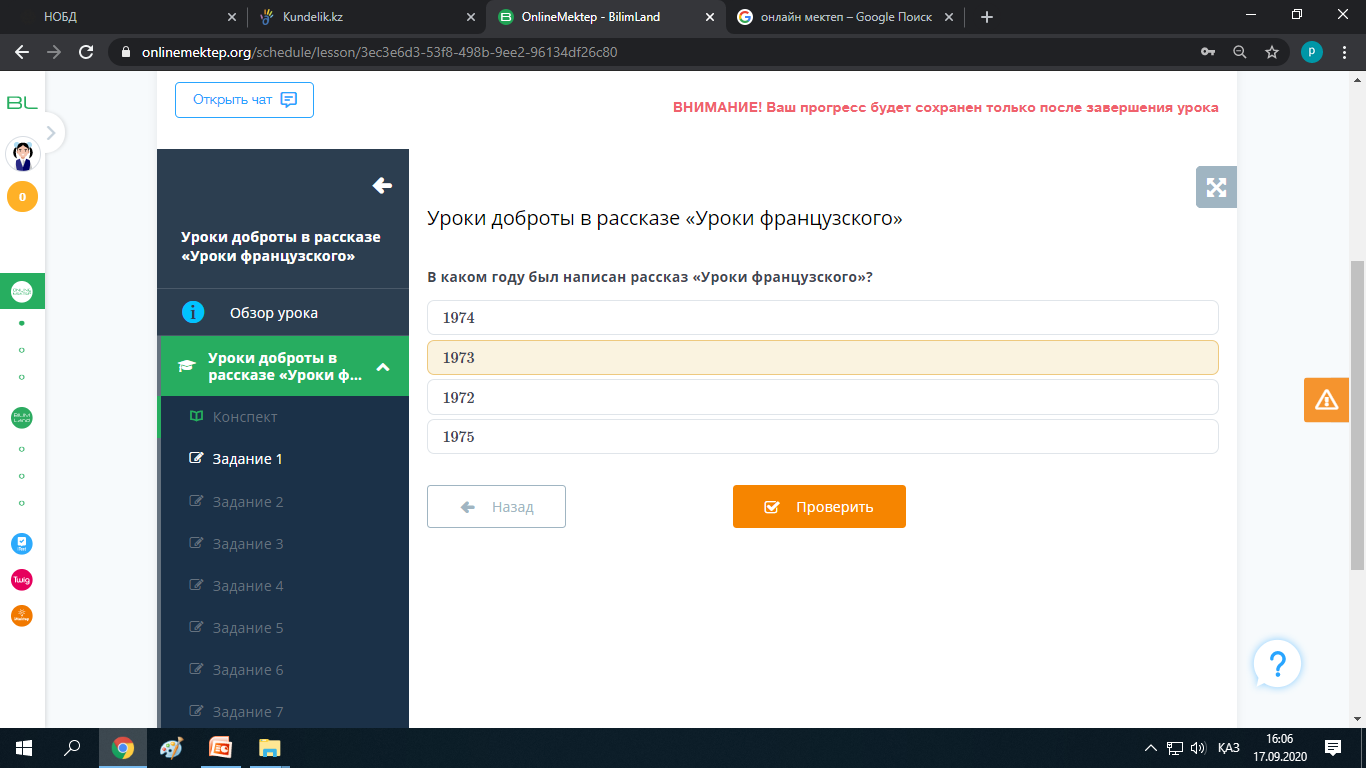 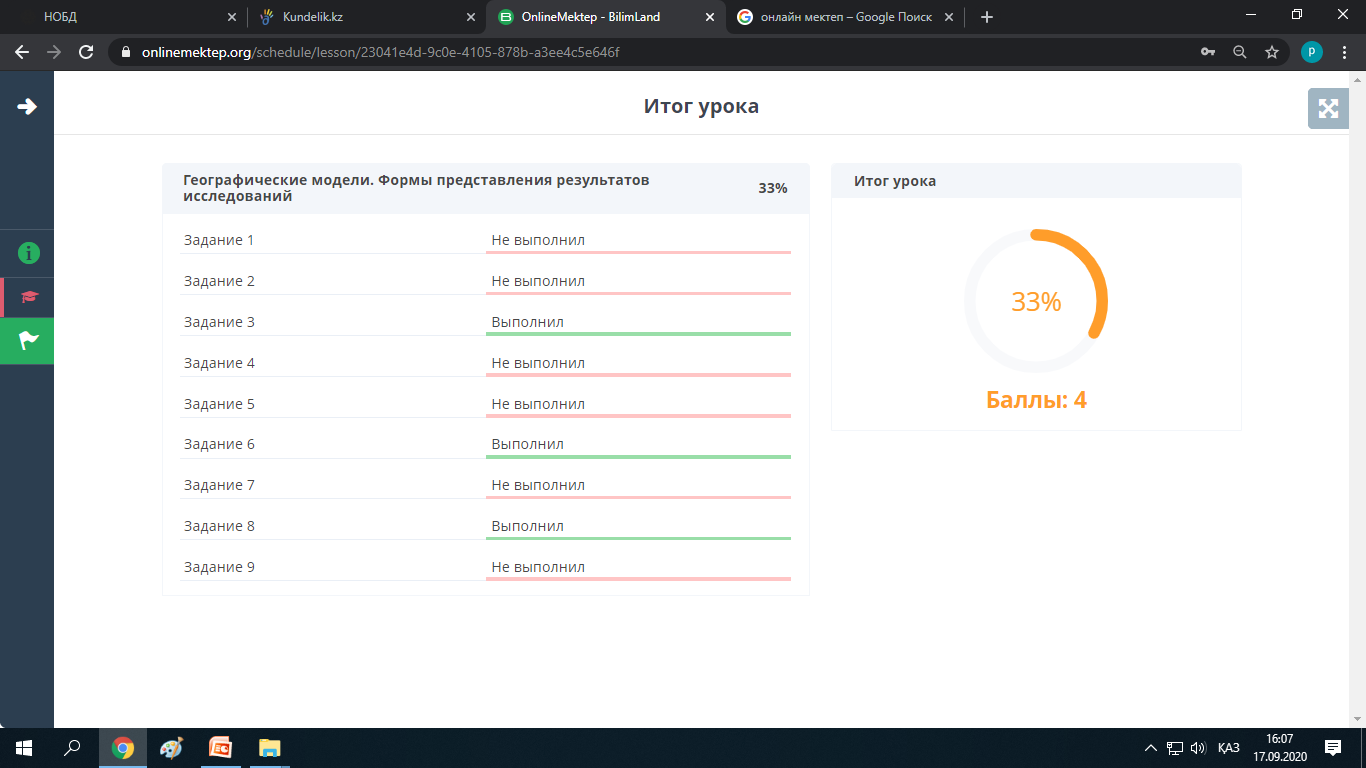